A Phrase Mining Framework for Recursive Construction of a Topical Hierarchy
Date：2014/04/15
Source：KDD’13
Authors：Chi Wang, Marina Danilevsky, Nihit Desai,
                      Yinan Zhang, Phuong Nguyen, Thrivikrama Taula,  
                     Jiawei Han
Advisor：Prof. Jia-Ling, Koh
Speaker：Shun-Chen, Cheng
Introduction
CATHY Framework
Experiment
Conclusions
Outline
2
Jaguar
Introduction
Animal
Sport
Music
Car
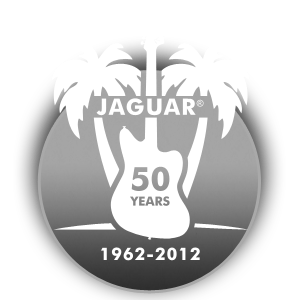 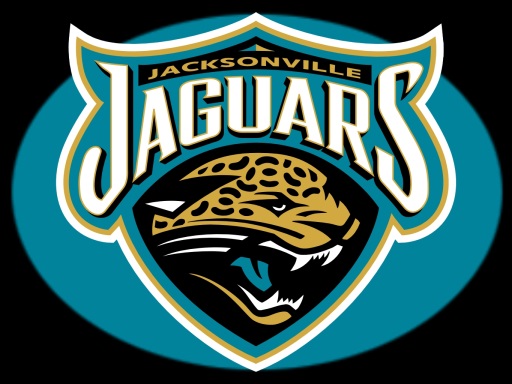 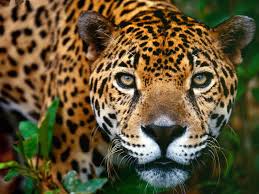 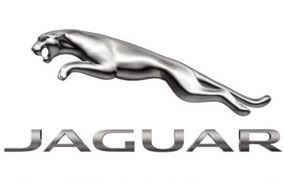 A high quality hierarchical organization of the concepts in
a dataset at different levels of granularity has many valuable applications such as search, summarization, and content browsing.
3
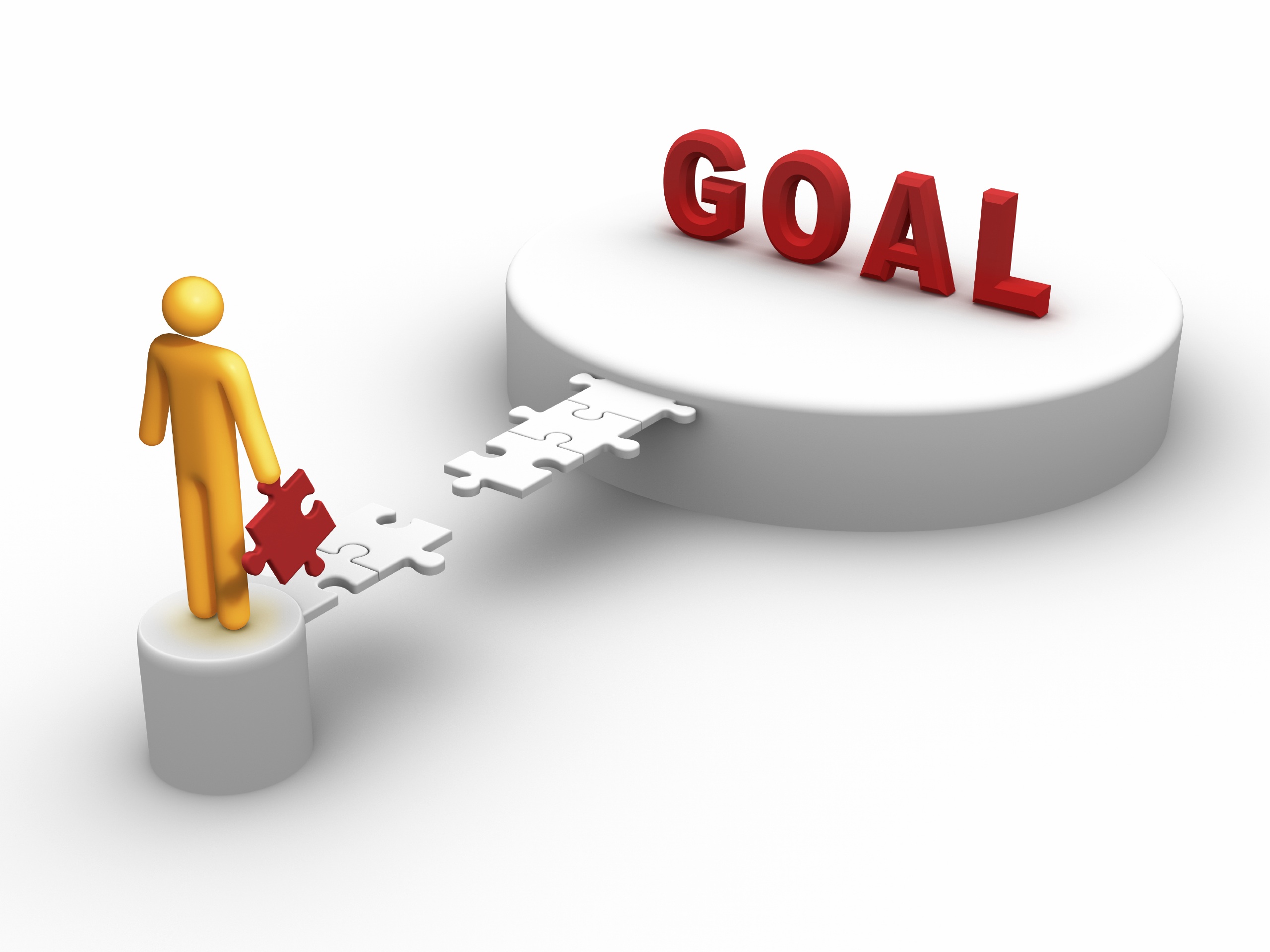 Introduction
recursively constructing a hierarchy of topics from a collection of content-representative documents.
content-representative documents： if it may serve as a concise description of its accompanying full document.
4
Introduction
Challenges：
1. Topical phrases that would be regarded as high quality by human users are likely to vary in length.




2. Globally frequent phrases are not assured to be good representations for individual topics.
VS
support vector machines
feature selection
5
Step1
Construct term co-occurrence network
Step2
CATHYFramework
Step5
Step3
Step4
6
Introduction
CATHY Framework
Experiment
Conclusions
Outline
7
Definition 1 : Phrase
an unordered set of n terms： 
W：the set of all unique terms in a content-representative document collection.
Ex:         mining frequent patterns = frequent pattern mining
Definition 2 : Topical Hierarchy
Problem formulation
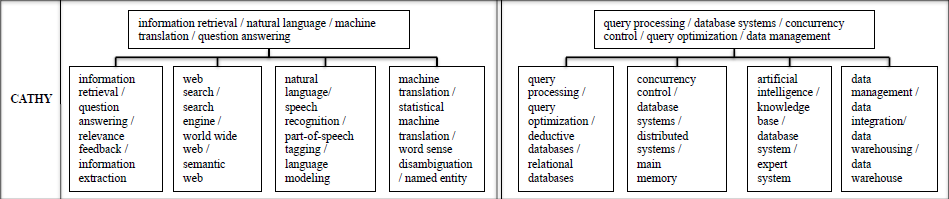 t0
t1
t2
t3
t4
par(t4) = t0
ranking score for the phrases in topic t4
{Machine translation, statistical machine translation, word sense disambiguation, named entity}
8
Definition 3 : Topical Frequency
the count of the number of times the phrase is attributed to topic t
Problem formulation
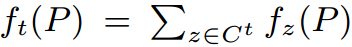 ＊We use phrases as the basic units for constructing a topical hierarchy.
9
Root node o is associated with the term co-occurrence network constructed from the collection of content-representative documents.
a  set of nodes W, a set of links E 

Ex： words in content-representative documents = {A, B, C, D, E}
Construct term co-occurrence network
A
: a co-occurrence of the two terms(B, C) in a document
D
B
number of links                                       3, means 3 documents containing both D and E.
E
C
10
For every non-root node t ≠o,
 we construct a subnetwork           by clustering the term co-occurrence network of its parent par(t).            has all of the nodes from
topic1
K child topics(K=3)
Clustering-EM algorithm
topic3
topic2
total link frequency between wi and wj：
A
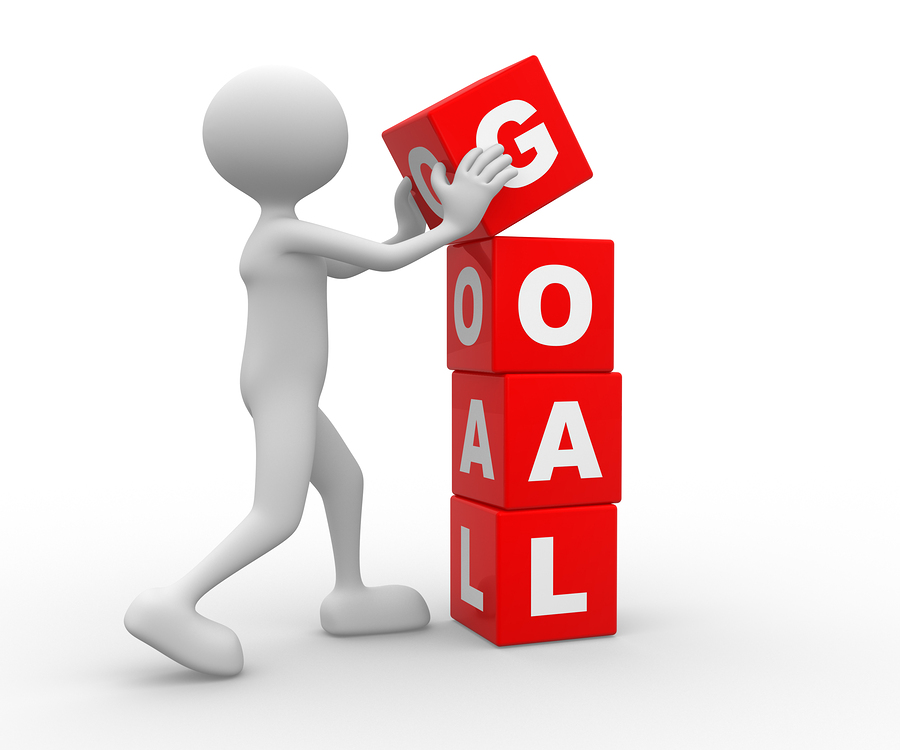 D
B
estimate        for z = 1 … k.
E
C
11
Clustering-EM algorithm
The probability of generating  a topic-z link between wi and wj  
is therefore
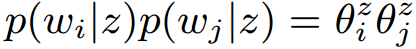 If repeat the generation of topic-z links for         iterations
A
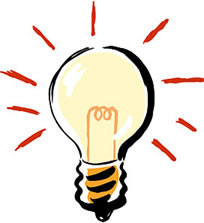 D
B
The probability of generating a topic-z link between wi and wj          
 =  Bernoulli trial with success probability
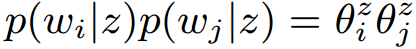 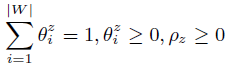 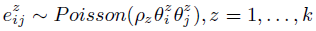 When           is large,
E
C
12
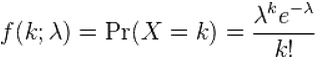 =
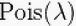 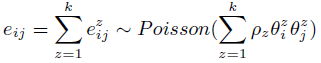 Clustering-EM algorithm
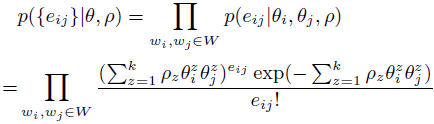 13
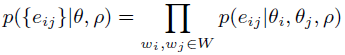 EM-Algorithm：








According to the learned model parameters                    , we can 
    estimate the topical frequency for a phrase
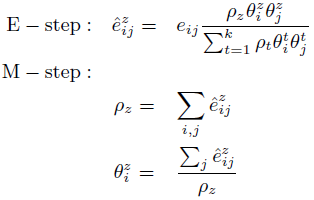 Estimating Topical Frequency
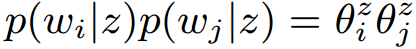 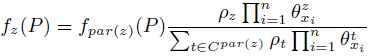 14
Normalizing
The goal is to extract patterns with topical frequency larger than some threshold minsup for every topic z.

1. mine all frequent patterns
Apriori
FP-growth
2. filtering by the topical frequency estimation
Problem：every subset of a frequent phrase is also a frequent phrase.
Completeness：
	if not complete, it is a subset of a longer phrase, in the sense that it 
	rarely occurs in a document without the presence of the longer phrase.
	ex:    	support vector machines
		vector machines
                        some of these subphrases should be removed
Topical Phrase Extraction
Topical frequency estimation
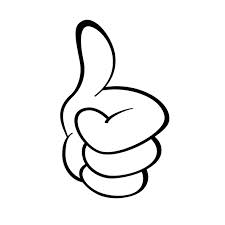 15
Way of remove sunphrases：
        For each topic, we remove a phrase P if there exists a frequent phrase P’, 
         such that                                                                                .  The remaining patterns 
         are referred to as γ-maximal patterns (0≦ γ ≦ 1)
Topical Phrase Extraction
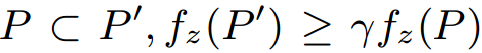 If P = C,
γ = 1  =>  fz(P’)≧fz(P)
Remove C!    =>  1-maximal patterns: closed pattern
γ = 0  =>  fz(P’)≧0
Remaining patterns = ABC
=>   0-maximal patterns: maximal pattern
γ = 0.5  =>  fz(P’)≧0.5 * fz(P)
Remaining patterns = ABC
=>   0.5-maximal patterns
16
: all of the γ-maximal phrases of a topic z
4 Criteria for judging the quality of phrases：

Coverage：
	cover many documents within that topic.
	ex:  in IR topic
		information retrieval
		cross-language information retrieval
Phraseness：
	it is only frequent in documents belonging to that topic and not frequent in documents within other topics.
	ex:  in Databases topic.
		query processing
		query
Ranking Criteria
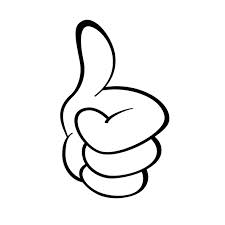 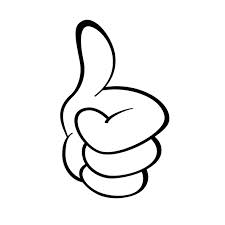 17
Purity：
	they co-occur significantly more often than the expected chance co-occurrence frequency.
	ex: in Machine Learning topic
		active learning
		learning classification

Completeness：
ex:    	support vector machines
	vector machines
Ranking Criteria
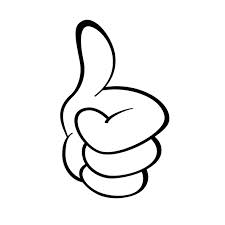 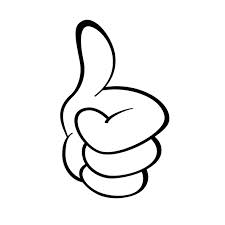 18
：the number of documents that contain at least one frequent topic-z phrase.
Coverage：


Phraseness：


Purity：


Ranking function：
Phrase Ranking-for each topical phrases
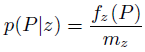 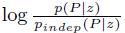 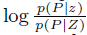 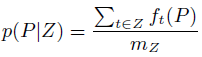 All topics
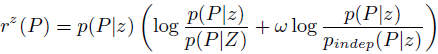 19
Introduction
CATHY Framework
Experiment
Conclusions
Outline
20
Datasets
DBLP：a set of titles of recently published computer science papers in the areas related to DB, DM, IR, ML, NLP. 33,313 titles consisting of 18,598 unique terms.

Library：titles of books in 6 general categories. 33,372 titles consisting of 3,556 unique terms

Methods for comparison
SpecClus
hPAM
hPAMrr
 CATHYcp: only considers the coverage and purity criteria (γ =1, ω =0)
CATHY:  minsup=5, γ=ω=0.5
Experiment
21
Work with DBLP dataset.
Topic：Information Retrieval
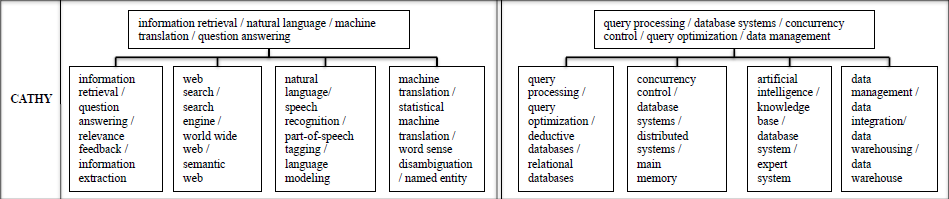 One of nodes in L2
Experiment- subtree of output rooted at Level2
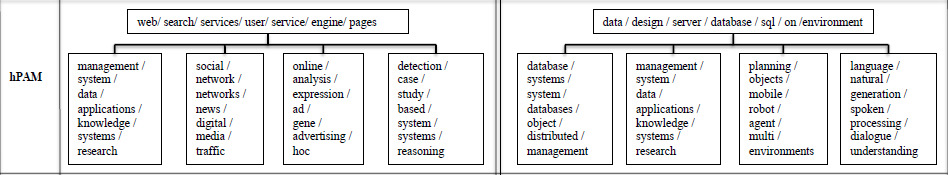 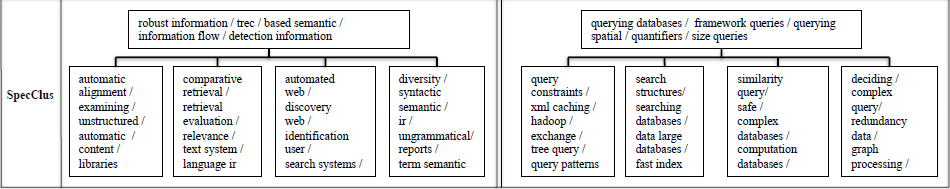 22
Work with DBLP dataset.
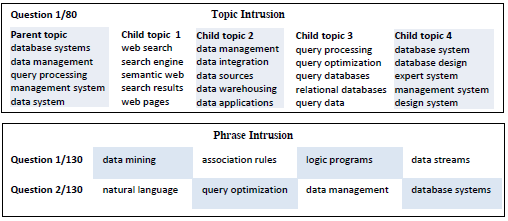 Experiment- User Study
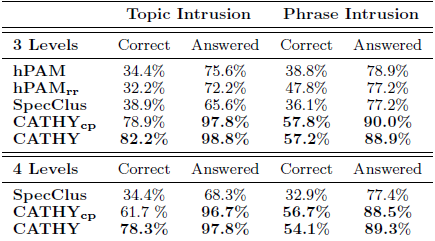 23
Work with Library dataset.
Experiment- predict book’s category
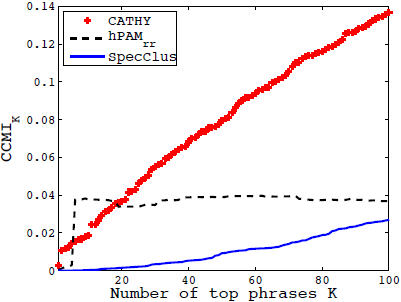 24
Introduction
CATHY Framework
Experiment
Conclusions
Outline
25
Design a novel phrase mining framework to cluster, extract and rank phrases which recursively discovers specific topics from more general ones, thus constructing a top-down topical hierarchy.
Shifting from a unigram-centric to a phrase-centric view.
Validate the ability to generate high quality, human-interpretable topic hierarchies.
Conclusions
26